Лексика( 5 класс)
Учитель русского языка
 и литературы Крюкова Л.В.
Определи Лексическое значение слов
Однозначные и многозначные слова
Брош…ра, в…стибюль, б…тарея, к…л…кольчик. 

Определите, какие слова имеют не одно, а несколько значений.
Прямое и переносное значение слов
Горячий, боевой, тяжёлый.


Употребите эти слова в словосочетаниях сначала в прямом, затем в переносном смысле
Работа с текстом
Видел ли кто-нибудь, как умирает лёд на лугу в лучах солнца. Вчера ещё это был богатый ручей. Ночь была тёплая, и он успел за ночь унести почти всю свою воду и присоединить её к большой воде. Последние остатки под утро схватил мороз и сделал из них кружева на лугу. Скоро солнце изорвало все эти кружева, и каждая льдинка отдельно умирала, падая на землю золотыми каплями.
Омонимы
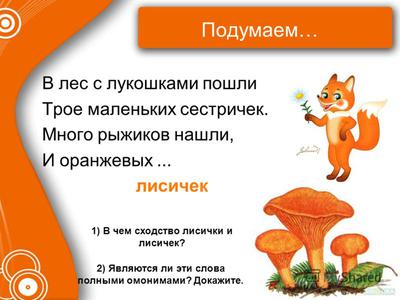 Синонимы
Синонимы
Найдите в предложениях синонимы – слова, которые называют по-разному один и тот же предмет

Луна- небесное тело.
Над горой молодой месяц закраснелся.
Антонимы
Антонимы
Запишите слова попарно (антонимы), обозначьте орфограммы – гласные и согласные в корнях слов:
Бл…городный, ни…кий, бли…кий, дальний, вверх, вни… взл…теть, садиться, вчера, завтра, прибл…жаться, уд…ляться, защ…щать, нап…дать.
Повторение
Запишите пары слов в два столбика:
синонимы-антонимы.
Друг – приятель, неправда – ложь, жара – сушь, противник – сторонник, вспыхивать – гаснуть, зной – стужа, мгновение – вечность, воображение – фантазия.